Экологический туризм в г. О  семёновский
Выполнила: Чихутова Юлия
Ученица 10 класса
Памятник трём коммунистам
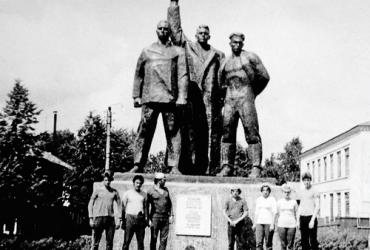 Содержание
Описание памятник
 Личности коммунистов 
 История гибели коммунистов
 Могила коммунистов
 Основатели памятника
 Источники информации
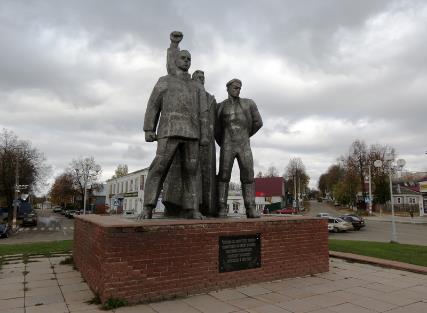 Описание памятника
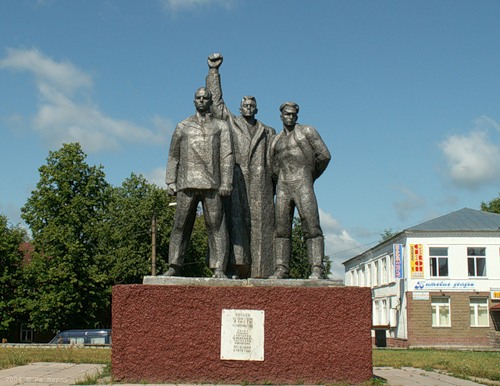 Памятник трём коммунистам - это пятиметровая скульптура представляет фигуры трех рабочих-коммунистов, которые стоят на высоком постаменте. На памятной табличке выгравирована памятная надпись с именами борцов за лучшую жизнь. Каждый год в определенные дни возле этого памятника собираются коммунисты, возлагают цветы к ногам своих героев и вспоминают памятные годы Советского периода жизни.
Личности коммунистов
Бронзовый монумент посвящен трем коммунистам:
Заведующиму Народным домом (ныне – музей) Никандру Завьялову.
 Секретарю комиссии социального обеспечения Ивану Козлову.
 Заместителю заведующего отделом уездного исполкома Анатолию Дельфонцеву
История гибели коммунистов
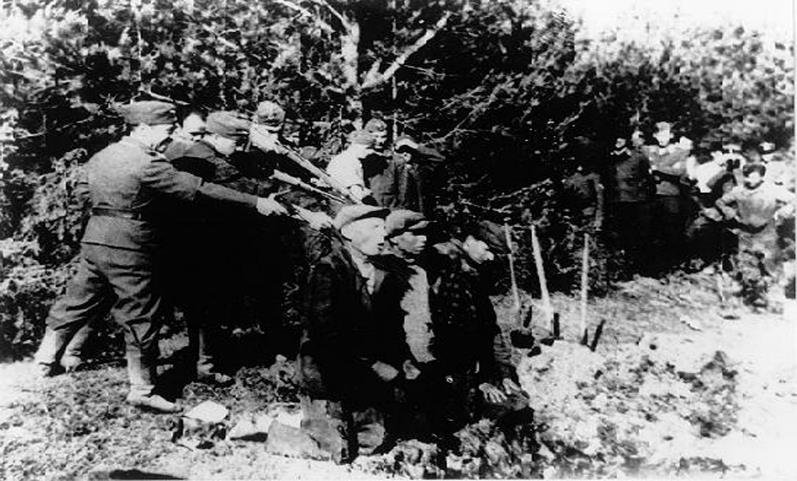 Могила коммунистов
После получения сведений от Майорова останки тел троих расстрелянных коммунистов были обнаружены красноармейцем И. Балакиревым, состоявшим в отряде по борьбе с дезертирством. Трупы были доставлены в Семенов,  затем похоронены около школы, где они учились. На могиле установлен памятник, на котором высечены слова: «Слава молодым коммунистам-землякам А. Дельфонцеву, Н. Завьялову, И. Козлову, погибшим в 1919 году от рук бандитов – врагов советской власти». Именем отважных коммунистов названа одна из улиц нашего города.
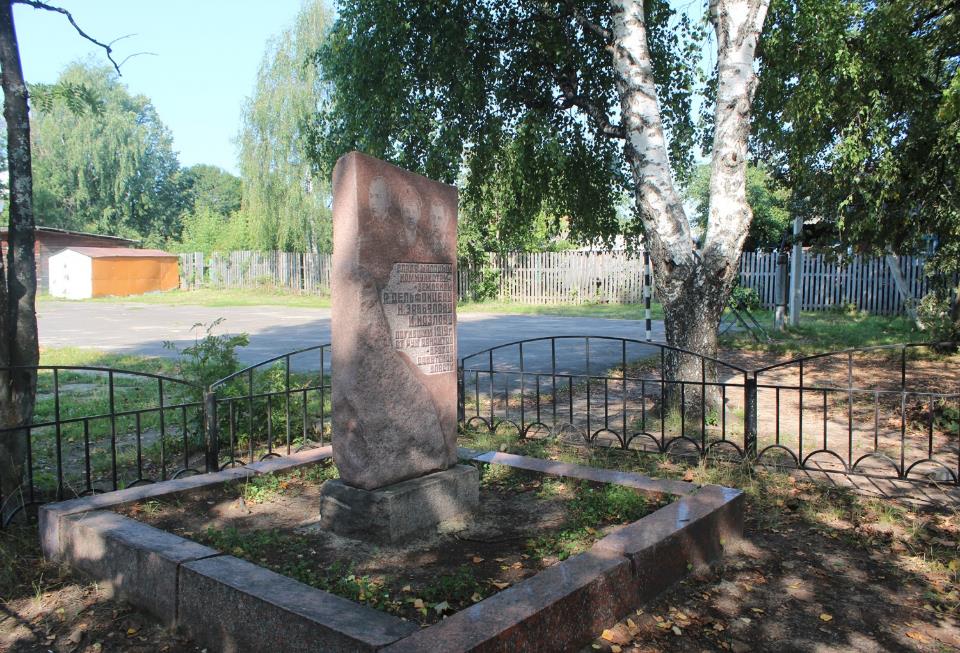 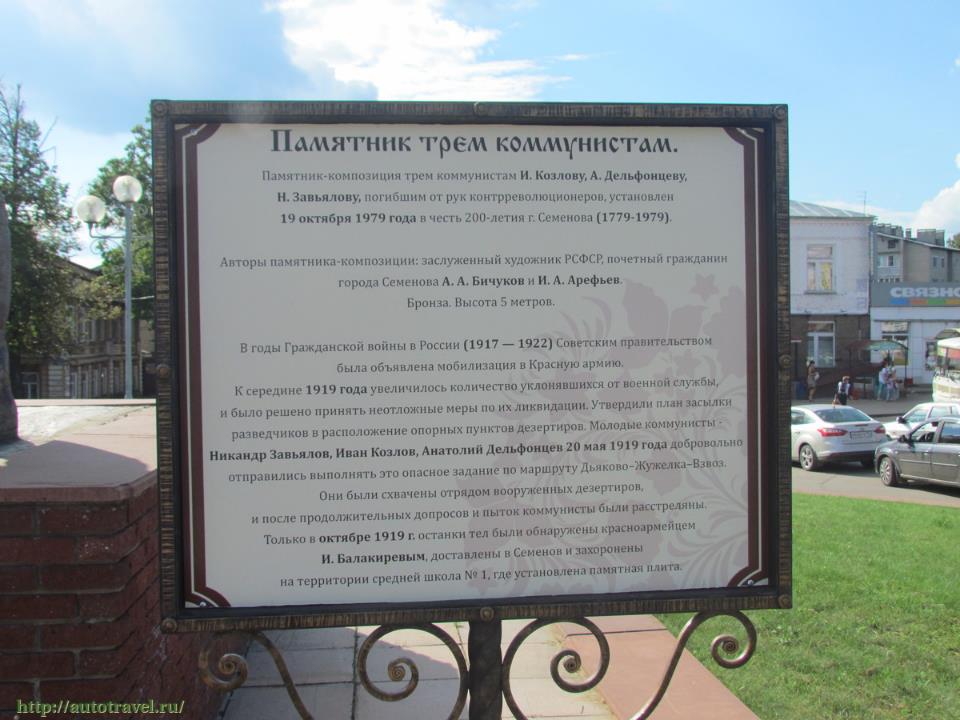 Основатели памятника
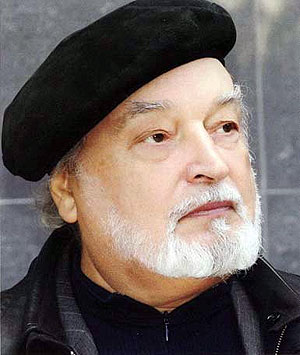 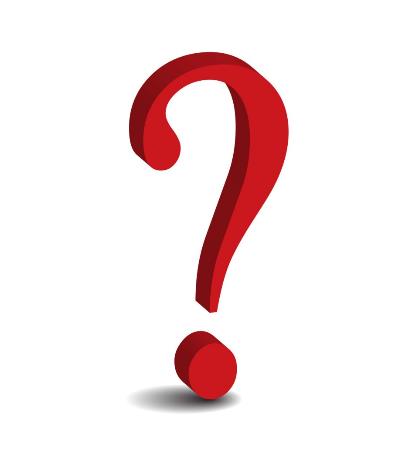 И. А. Арефьев
А. А. Бичуков
Источники информации
http://semvestnik.ru/public/bratina/285-20131005-3_kommunista.html
Спасибо за внимаие